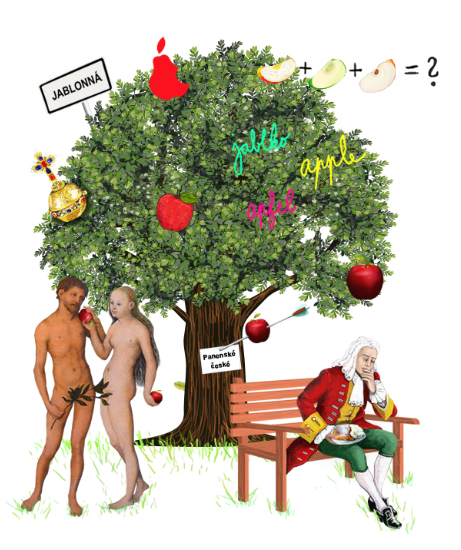 Podpora práce učitelů
Podpora budování kapacit pro rozvoj základních pre/gramotností v předškolním a základním vzdělávání
On-line setkání Společenství praxe VO Člověk a zdraví
Marek Šnajdr 
Helena Takačová-Šnajdrová
Výpočet z obalu potravin
Obal vypočítaný na 100g
Můžete vypočítat na porci - na 150 g, 65 g, 30 g…
Vypočítat se může jak energetická hodnota tak tuky, sacharidy, bílkoviny…
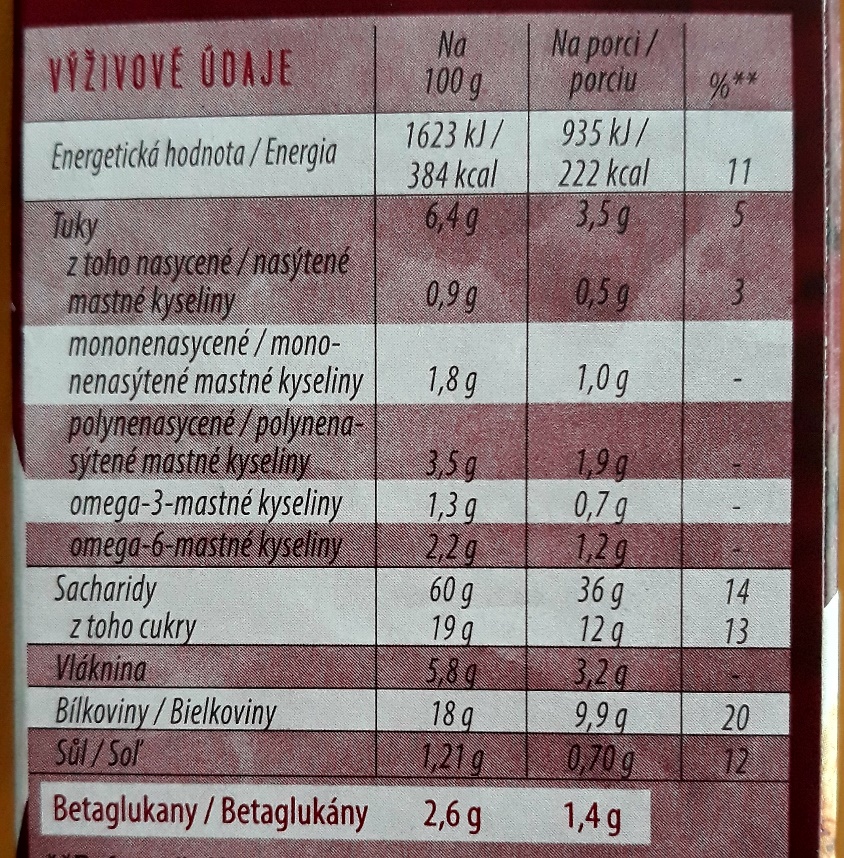 Převod kJ a kcal
Sportovec s denním příjmem 10000 kJ
2381 kcal

Stejně i s jídlem
Hovězí guláš – 1354 kJ na 200 g (porce) 
332 kcal
Okurkový salát – 206 kJ na 100 g
49 kcal
Coca cola – 950 kJ na 500 ml
226 kcal
(1 kcal = 4,2 kJ)
(1 kJ = 0,24 kcal)
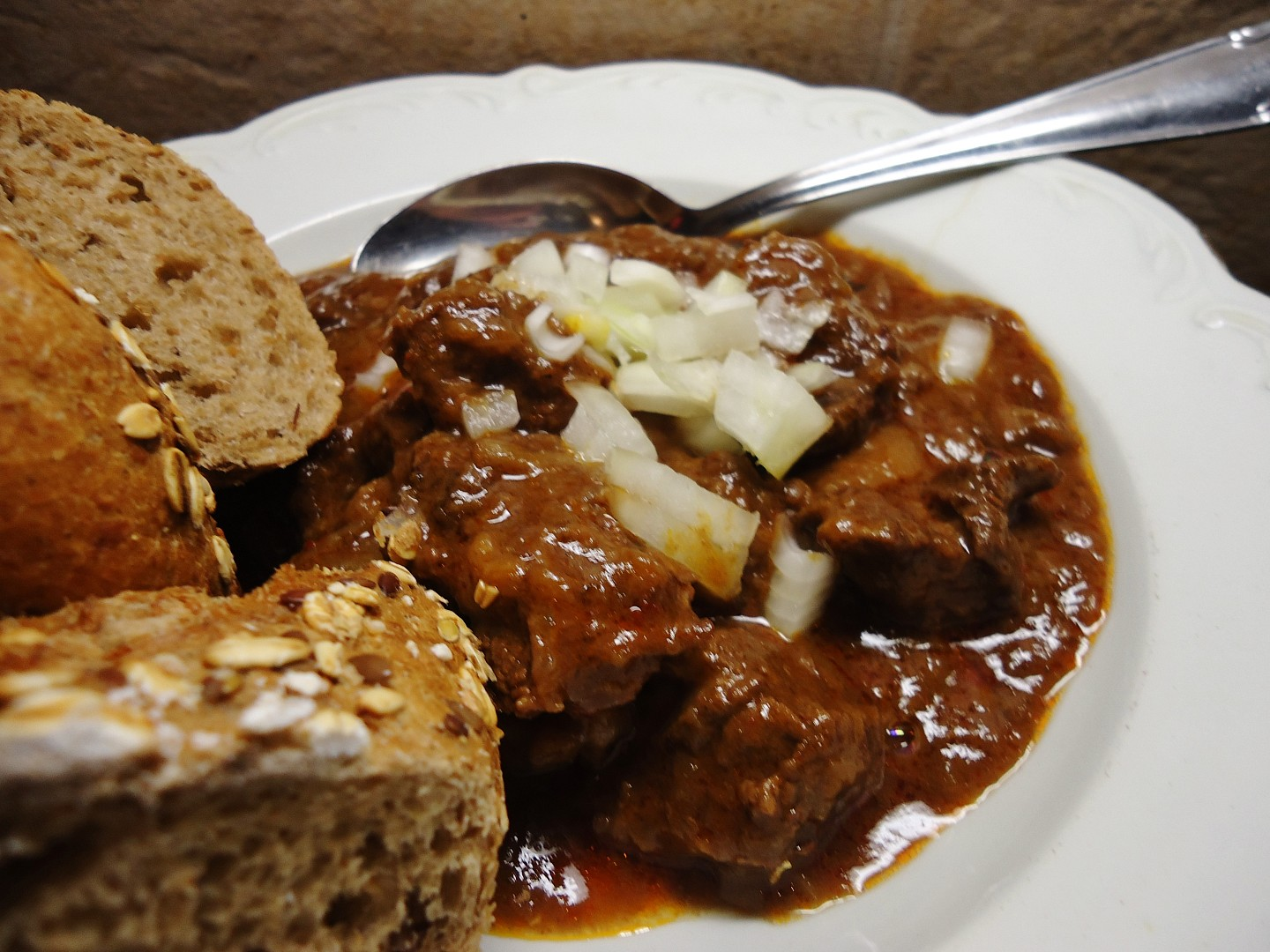 Energetická hodnota z tuků, sacharidů, bílkovin
Víme, kolik má dané jídlo tuků, bílkovin, sacharidů a z toho vypočítat, jakou má energetickou hodnotu
Svíčková omáčka s hovězím masem a houskovým knedlíkem – T (16 g), S (43 g), B (15 g)
Rizoto s kuřecím masem a zeleninou – T (5 g),
    S (43 g), B (13 g)

Sacharidy, bílkoviny 17 kJ na 1 g 
Tuky 38 kJ na 1 g
Spotřeba energie
Máme přibližné tabulky výdeje během sportovních aktivit které se udávají v kJ/kg.min nebo kcal/kg.min
Vypočítat kolik energie spotřebuji (spálím), když např. poběžím 35 minut
Dítě bude mít svačinu (900 kJ) a za jak dlouho ji „spálí“ při aktivitě
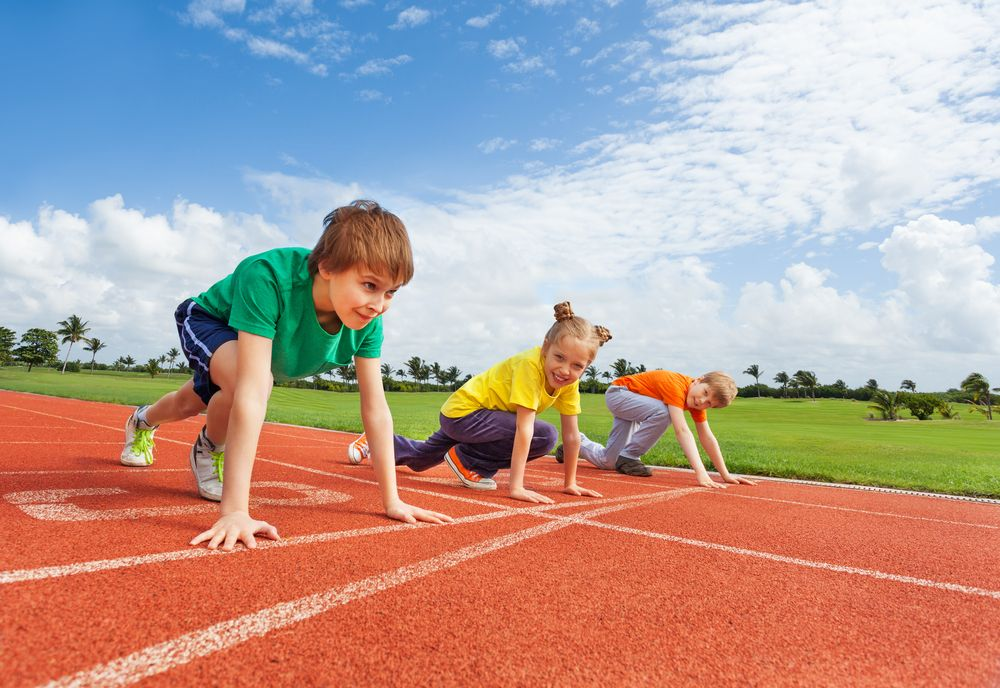 Příklady energetického výdeje za hodinu činnosti u osoby vážící 70 kg
Chůze po rovině - 4km/h 239 kcal, 1000 kJ
Nakupování 288 kcal, 1206 kJ
Sezení, TV, telefonování… 100 kcal, 419 kJ
Aerobik intenzivní 561 kcal, 2348 kJ
Běh 9km/h 561 kcal, 2348 kJ
Tanec společenský  380 kcal, 1591 kJ
Hokej 621 kcal, 2600 kJ
Ragby 918 kcal, 3843 kJ
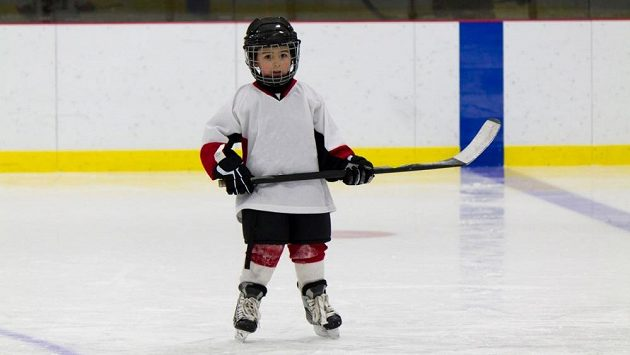 Procentuální zastoupení jednotlivých jídel během dne
Mají denní příjem třeba 8000 kJ a vědí ze snídaně by měla mít 20 % z denního příjmu
Kolik kJ bude mít snídaně? 

Snídaně 20 % celkového denního příjmu
Svačiny 10-15 %
Oběd 30 %
Večeře 25 %
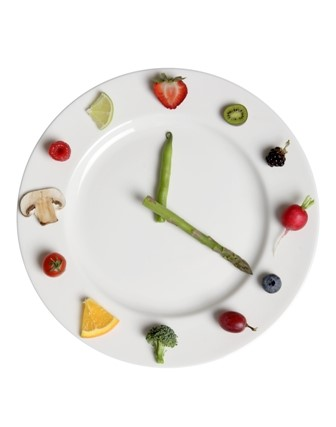 KVÍZ
Která  z následujících potravin bude obsahovat nejvíce bílkovin na 100 g?
      
      A) polotučný tvaroh
      B) 30% eidam
      C) smetanový bílý jogurt
Která  z následujících potravin bude obsahovat nejvíce bílkovin na 100 g?
      
      A) polotučný tvaroh
      B) 30% eidam
      C) smetanový bílý jogurt
Kolik skrytého tuku ušetříte, pokud sníte namísto 100 g tvrdého salámu (např. Vysočiny) 100 g libové vepřové šunky? 

      A) okolo 10g
      B) okolo 20g
      C) okolo 30g
Kolik skrytého tuku ušetříte, pokud sníte namísto 100 g tvrdého salámu (např. Vysočiny) 100 g libové vepřové šunky? 

      A) okolo 10g
      B) okolo 20g
      C) okolo 30g
Také si někdy dáte ke snídani sladkost? Občas to jistě nevadí, ale tipněte si, kolik  ovoce byste mohli sníst namísto 50 g čokoládové tyčinky? 

      A) až 400 g 
      B) až 300 g 
      C) až 100 g
Také si někdy dáte ke snídani sladkost? Občas to jistě nevadí, ale tipněte si, kolik  ovoce byste mohli sníst namísto 50 g čokoládové tyčinky? 

      A) až 400 g 
      B) až 300 g 
      C) až 100 g
Naše tělo je tvořeno z velké části vodou, a pro zajištění jeho správné funkce bychom měli dodržovat správný pitný režim. Víte, kolik procent těla dospělého člověka je tvořeno vodou? 
      
      A) 60- 70% (tj. zhruba tři čtvrtiny jeho celkové hmotnosti)
      B) 40 -50% ( tj. zhruba polovina jeho celkové hmotnosti)
      C) 20-30 % (tj. zhruba čtvrtina jeho celkové hmotnosti)
Naše tělo je tvořeno z velké části vodou, a pro zajištění jeho správné funkce bychom měli dodržovat správný pitný režim. Víte, kolik procent těla dospělého člověka je tvořeno vodou? 
      
      A) 60- 70% (tj. zhruba tři čtvrtiny jeho celkové hmotnosti)
      B) 40 -50% ( tj. zhruba polovina jeho celkové hmotnosti)
      C) 20-30 % (tj. zhruba čtvrtina jeho celkové hmotnosti)
Jogurty obsahují pozitivní „živé mikroorganismy“, které významně ovlivňují střevní mikroflóru, a tím i  imunitu našeho těla.  Odborně se tyto „živé organismy“ nazývají:
A) Biologika
B) Probiotika
C) Antibiotika
Jogurty obsahují pozitivní „živé mikroorganismy“, které významně ovlivňují střevní mikroflóru, a tím i  imunitu našeho těla.  Odborně se tyto „živé organismy“ nazývají:
A) Biologika
B) Probiotika
C) Antibiotika
Děkuji za pozornost